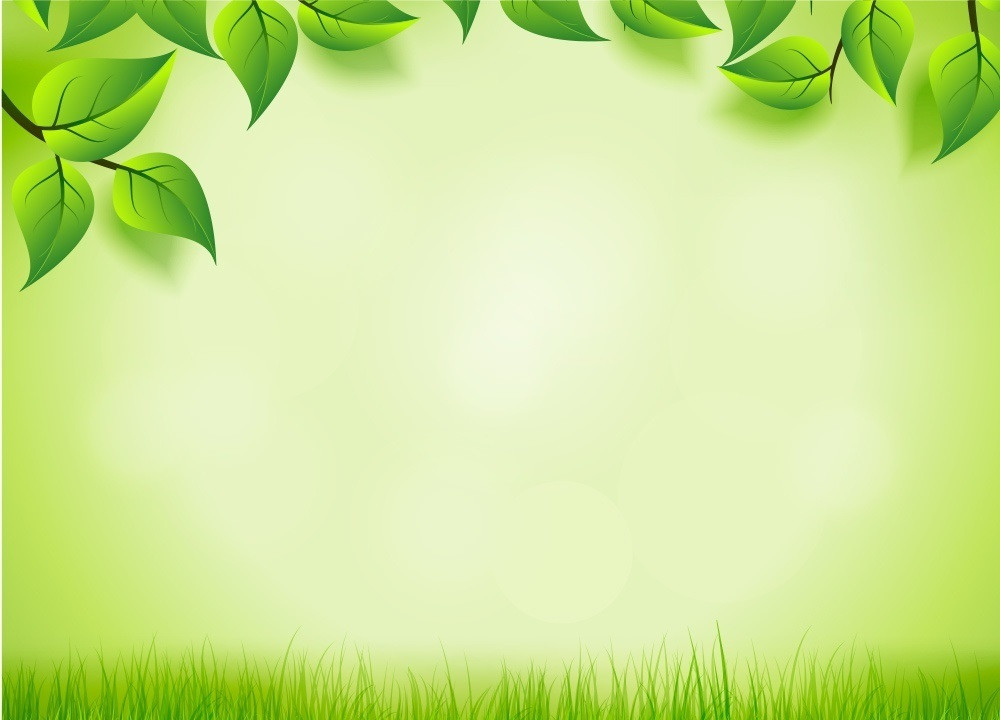 Комнатные растения
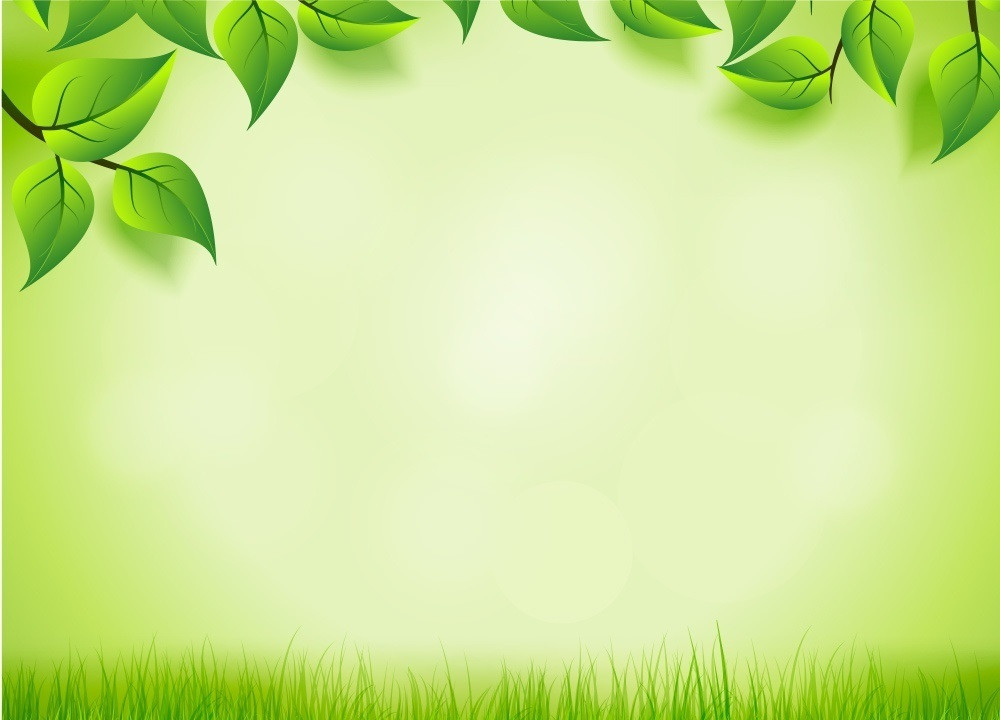 Строение цветка
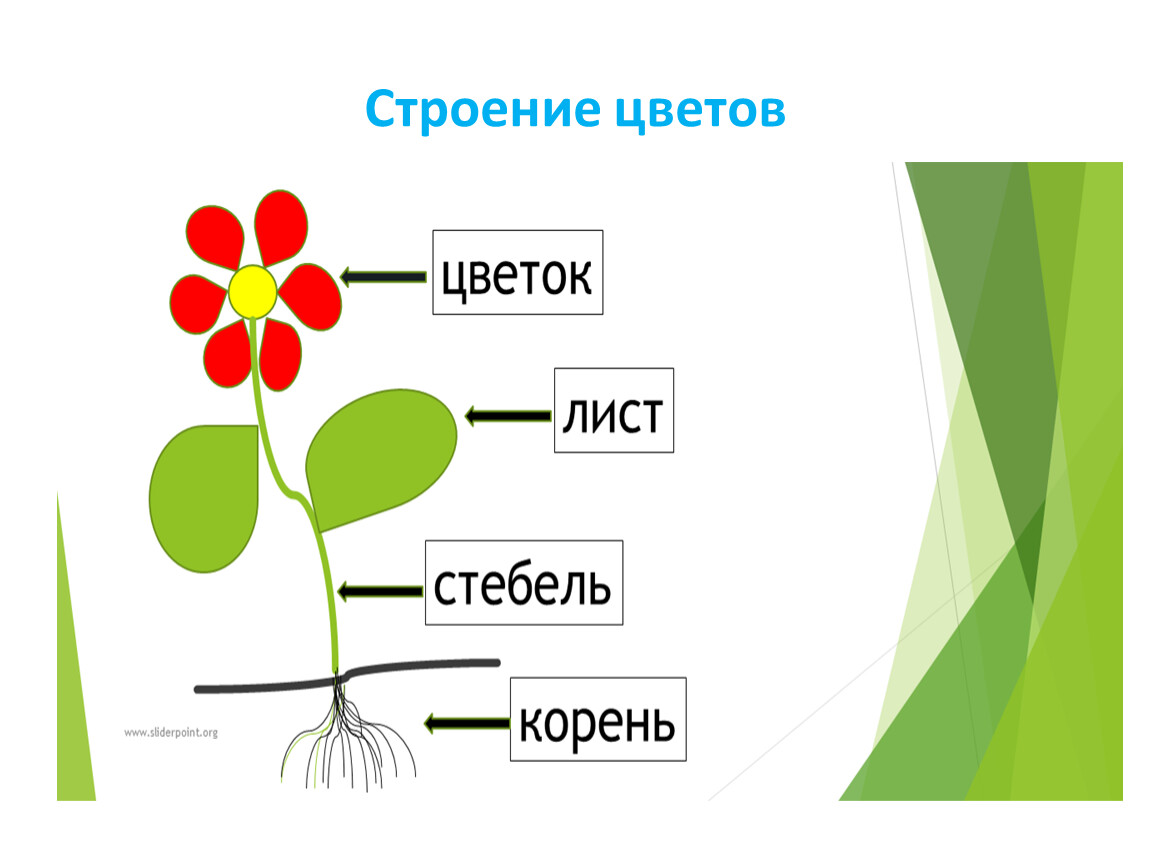 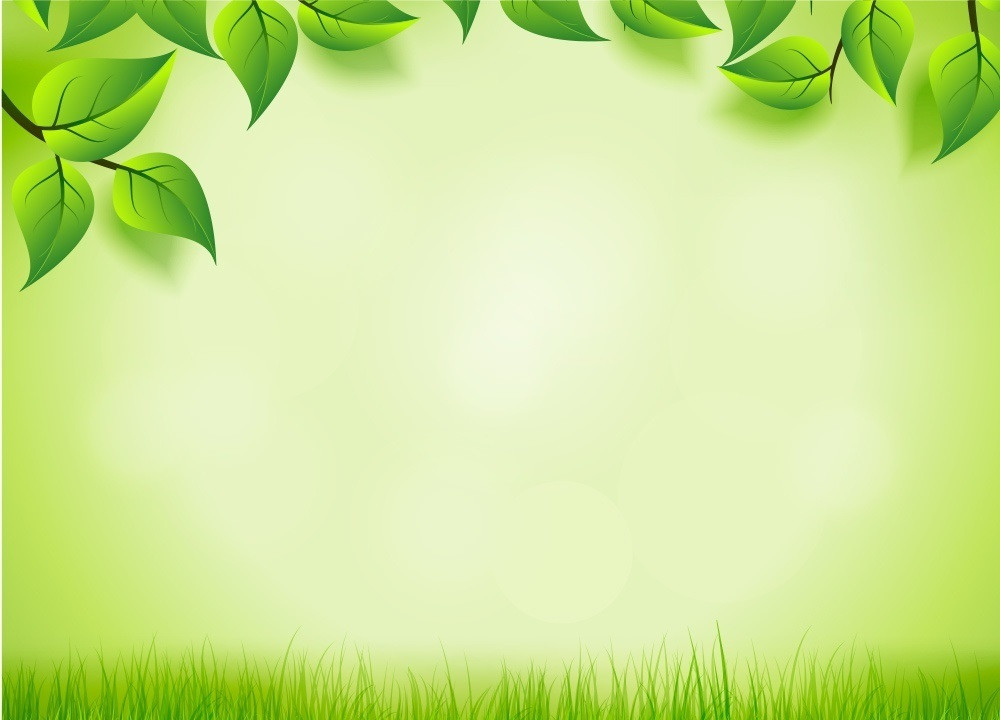 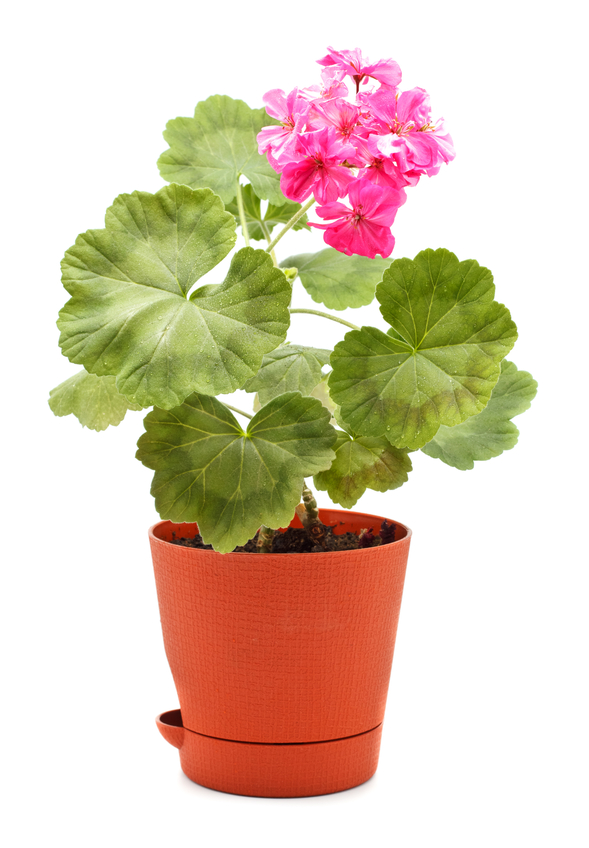 Пеларгония(Герань)
 На окне в такую раньРаспускается герань..
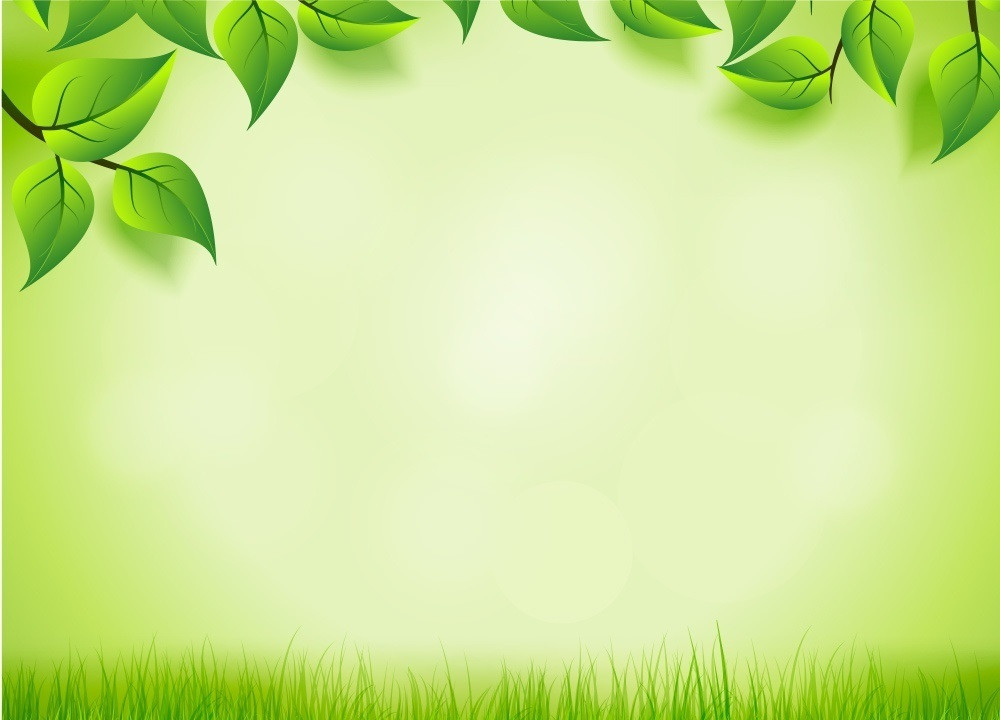 КактусЕжик зеленый в горшочке живет, Ежик неделями воду не пьет, Но зацветает всегда по веснеКактус, растущий на нашем окне.
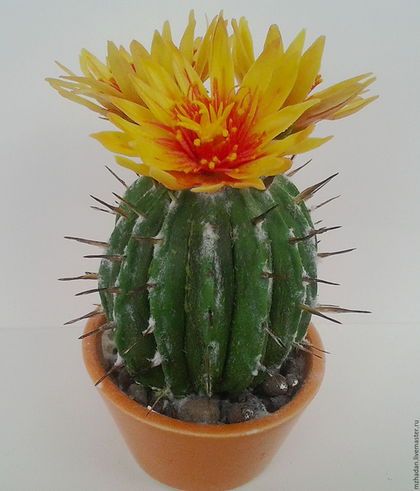 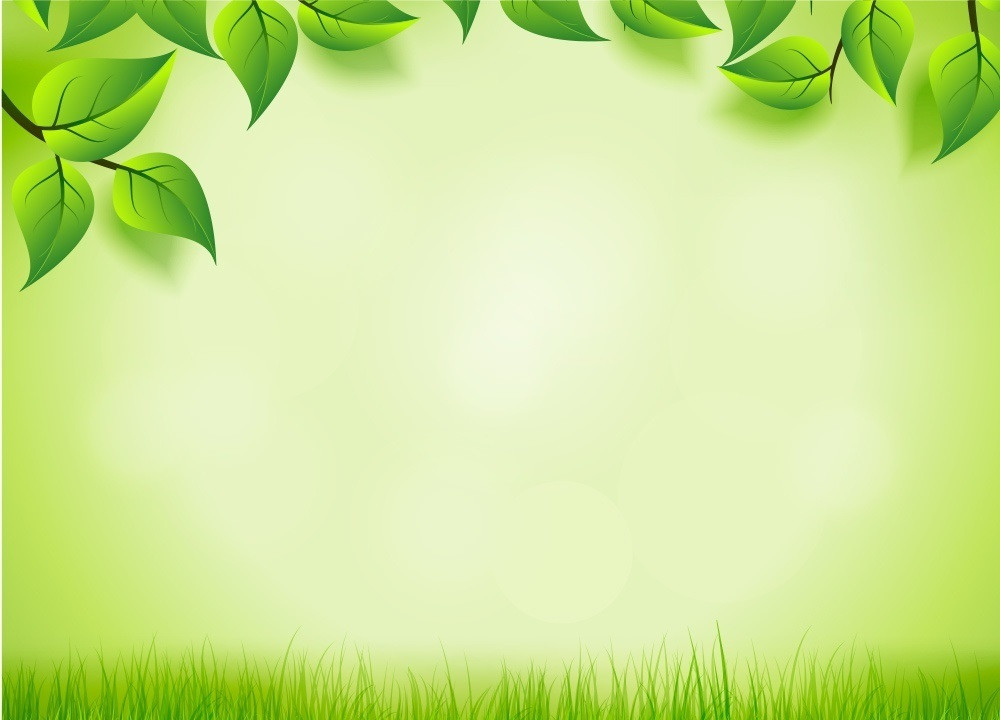 Декабрист
Начинает цвести в декабре.Потому и зовут декабристом.Вдруг в морозной суровой пореРазгорается пламенем чистым.Чудом нежных своих лепестковДарит прелести родины дальней,И со всеми делиться готовСвоей жгучей тропической тайной.
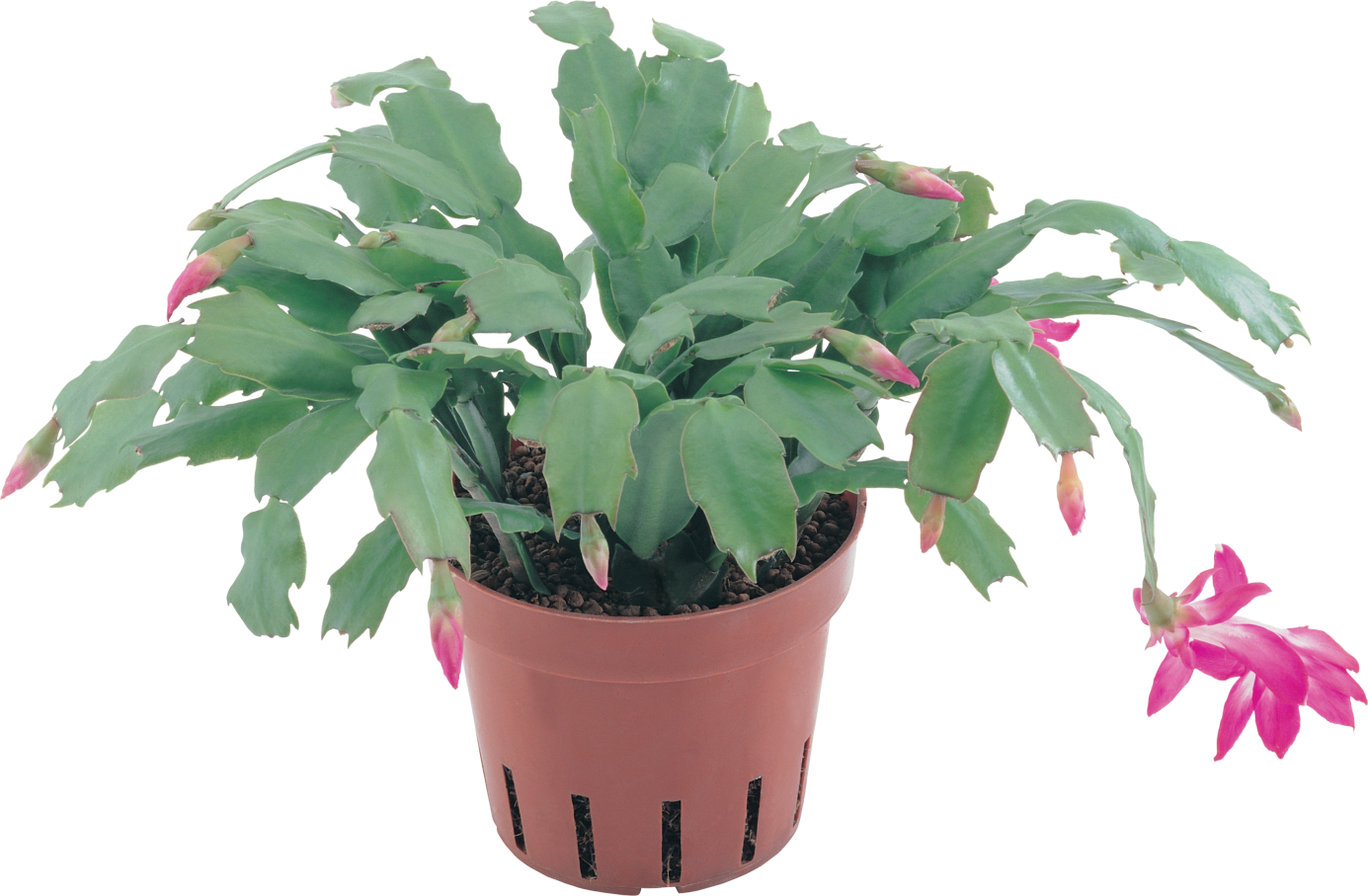 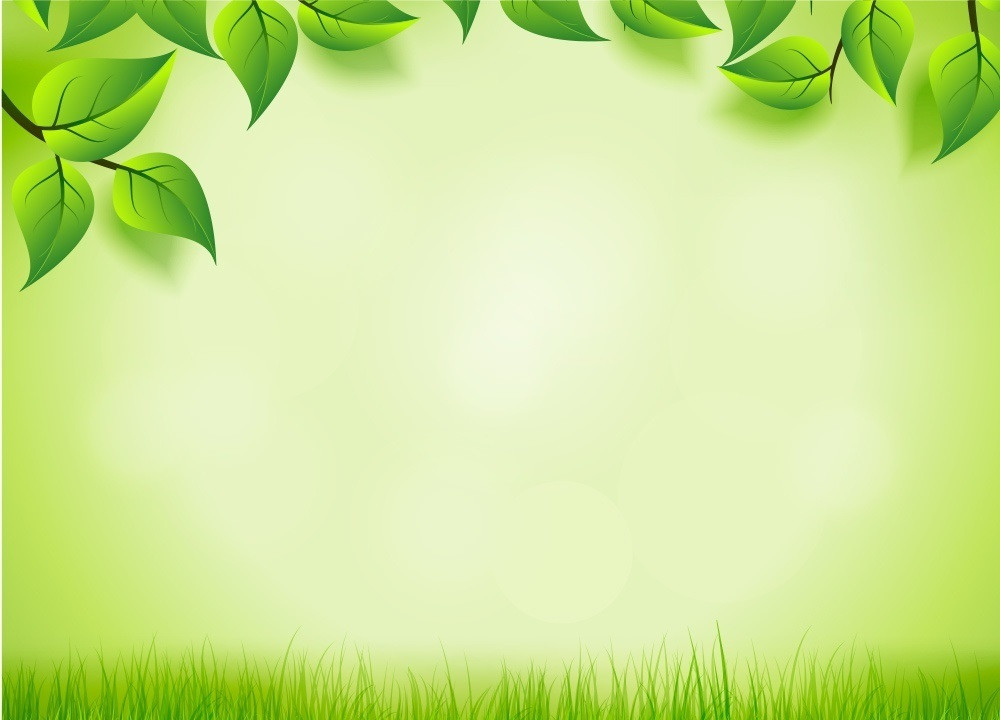 ФикусВ кадке вырос куст –И широк, и густ:Лист как кожаный,Плотно сложенный,Ствол бузиновый,Как резиновый.
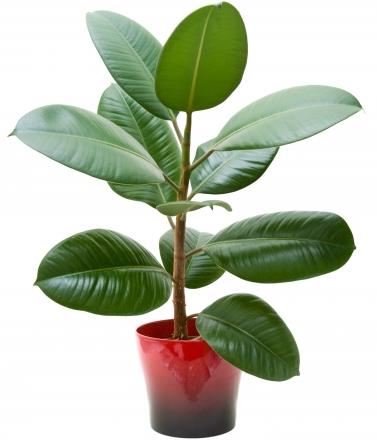 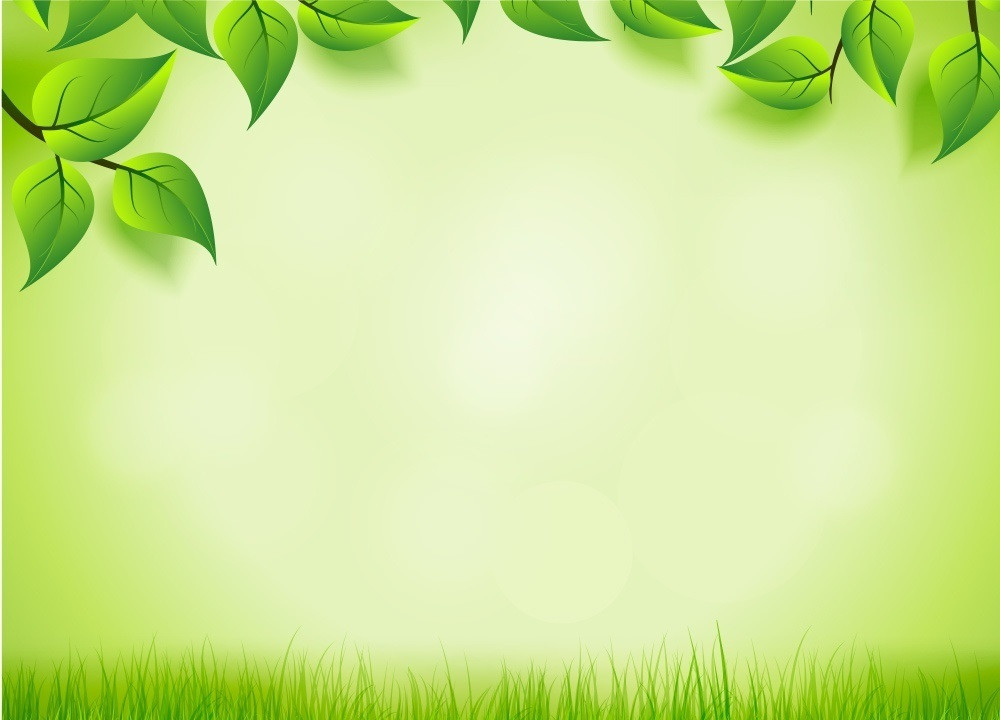 ТрадесканцияТрадесканцией зовусь я, В светлом зале любо мне,Занавесочкой зеленой Я спускаюсь по стене.
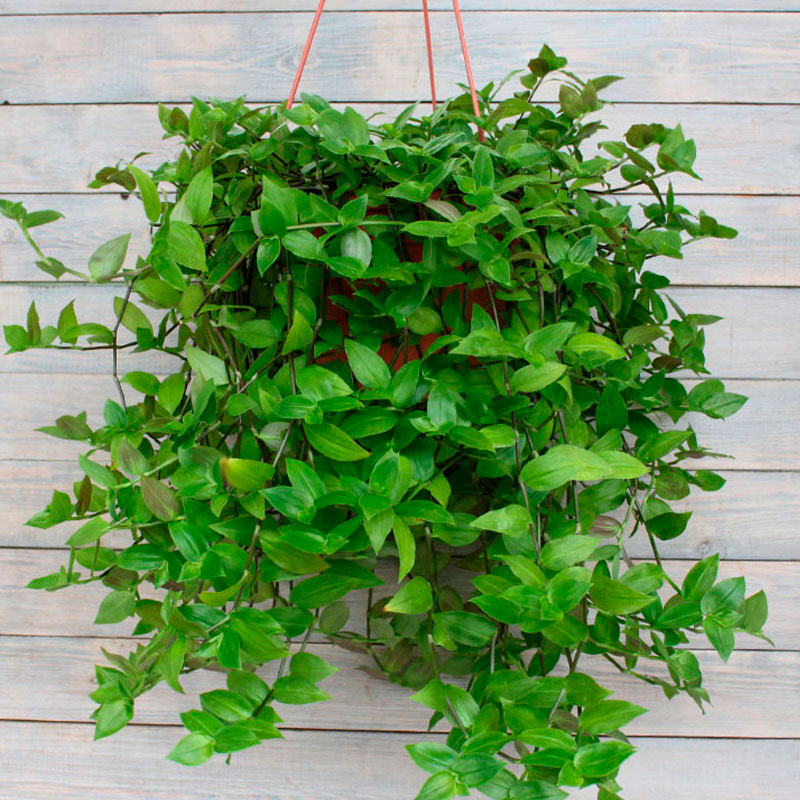 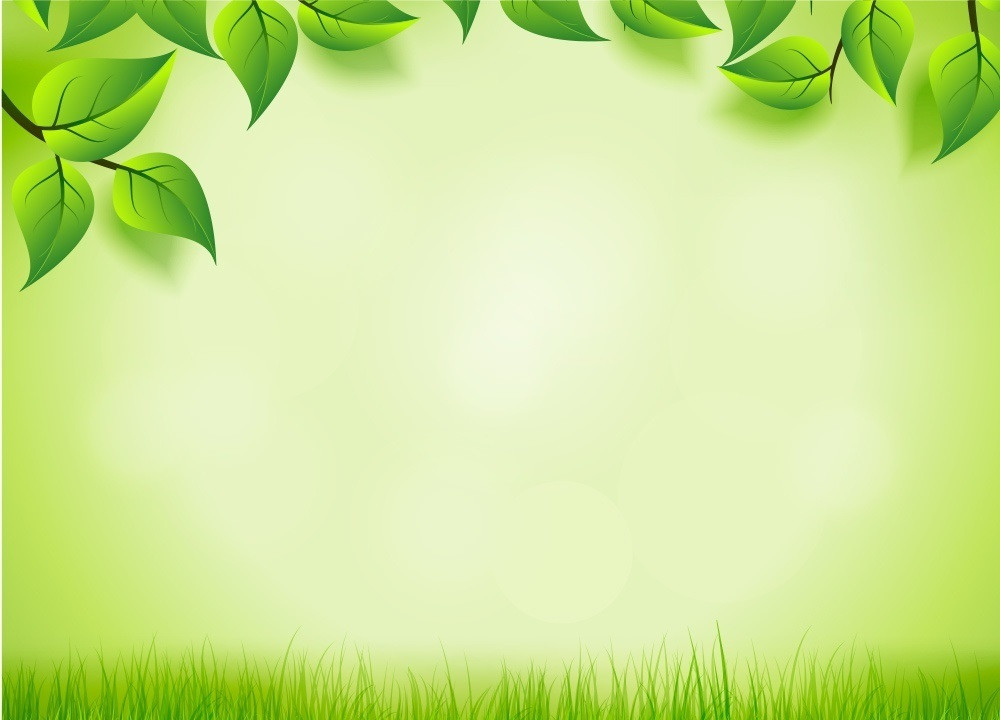 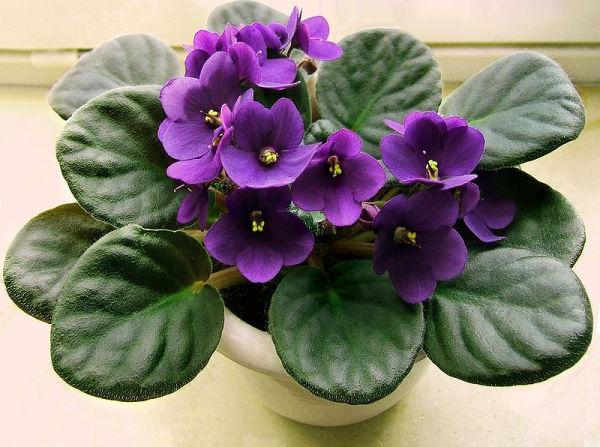 Сенполия  (Фиалка)Её  цветы из шёлка, Из бархата листы. Уход ей нужен только Для пущей красоты.
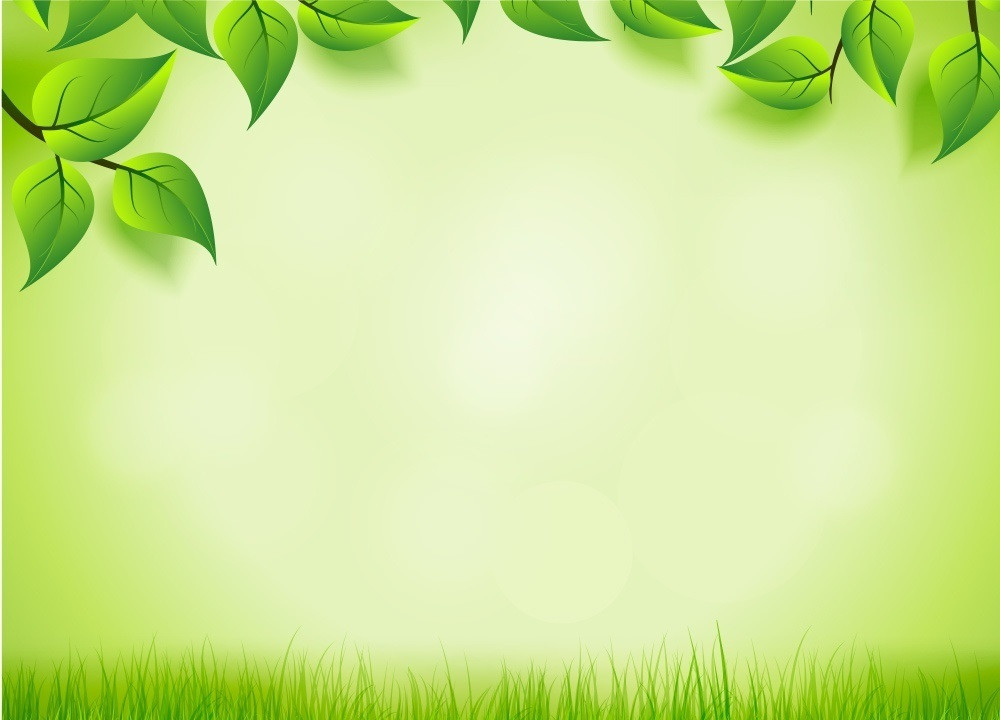 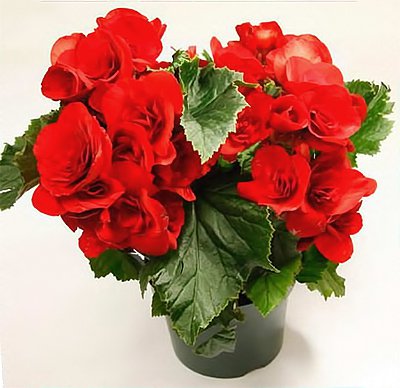 БегонияВот цветет бегония, 
Пышная красавица. Красотой своей она Во всем мире славится.
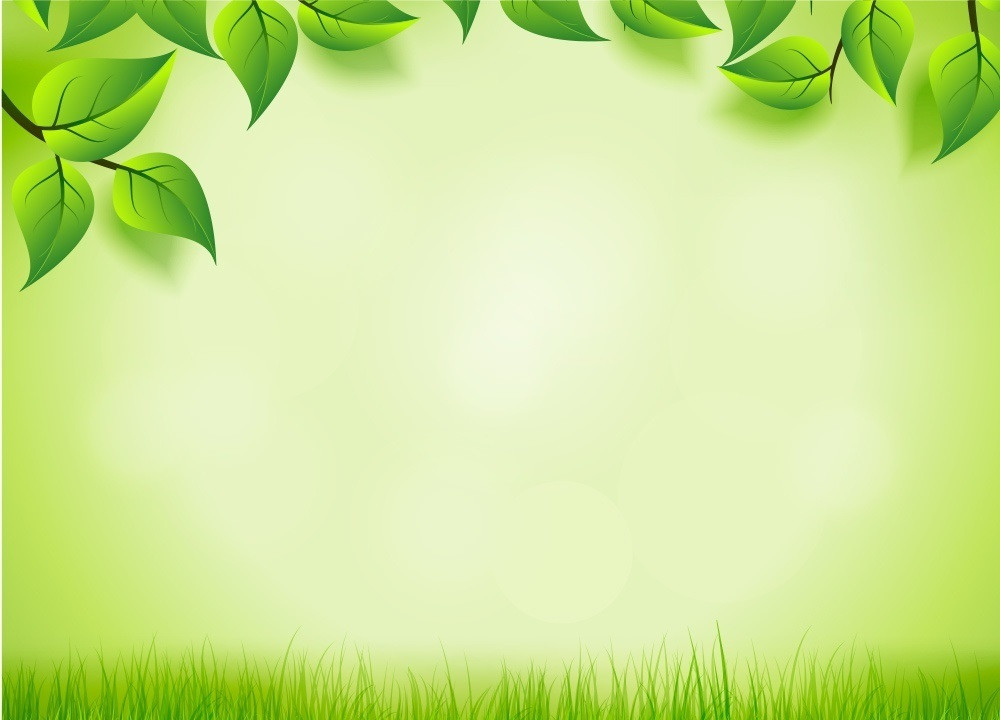 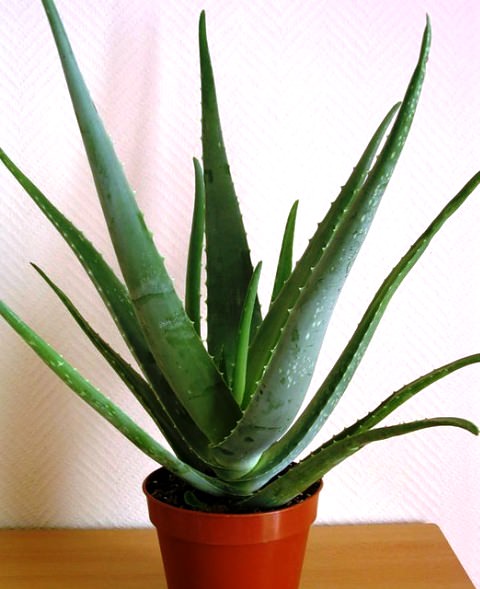 АлоеЯ тоже в комнате расту,И пусть я без цветов
-Тебе я ранки залечу,  Без всяких докторов.
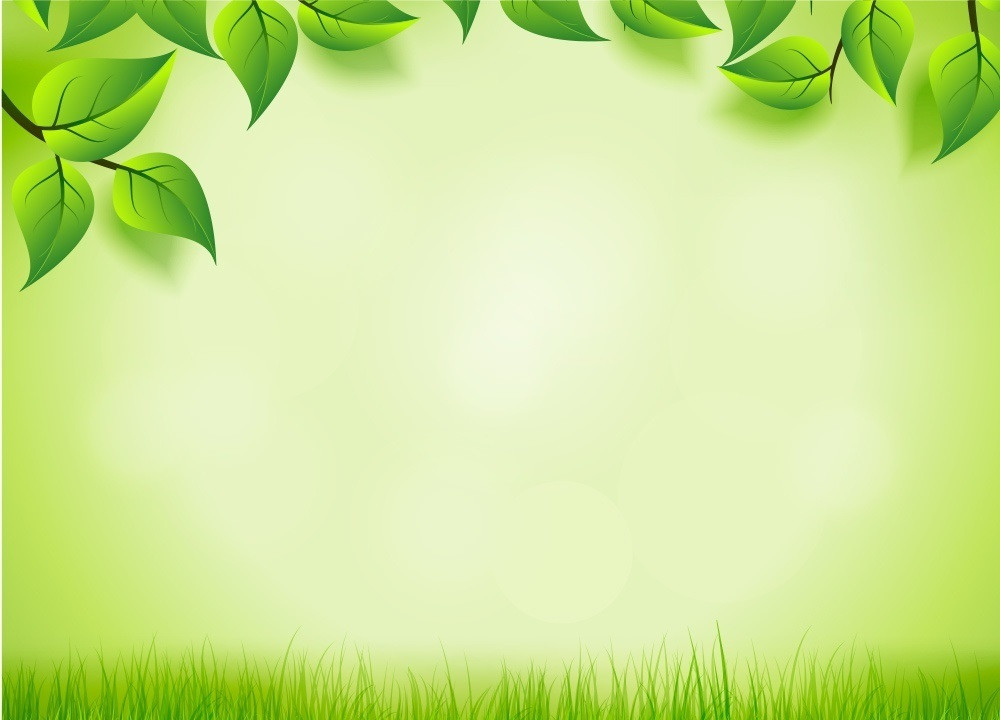 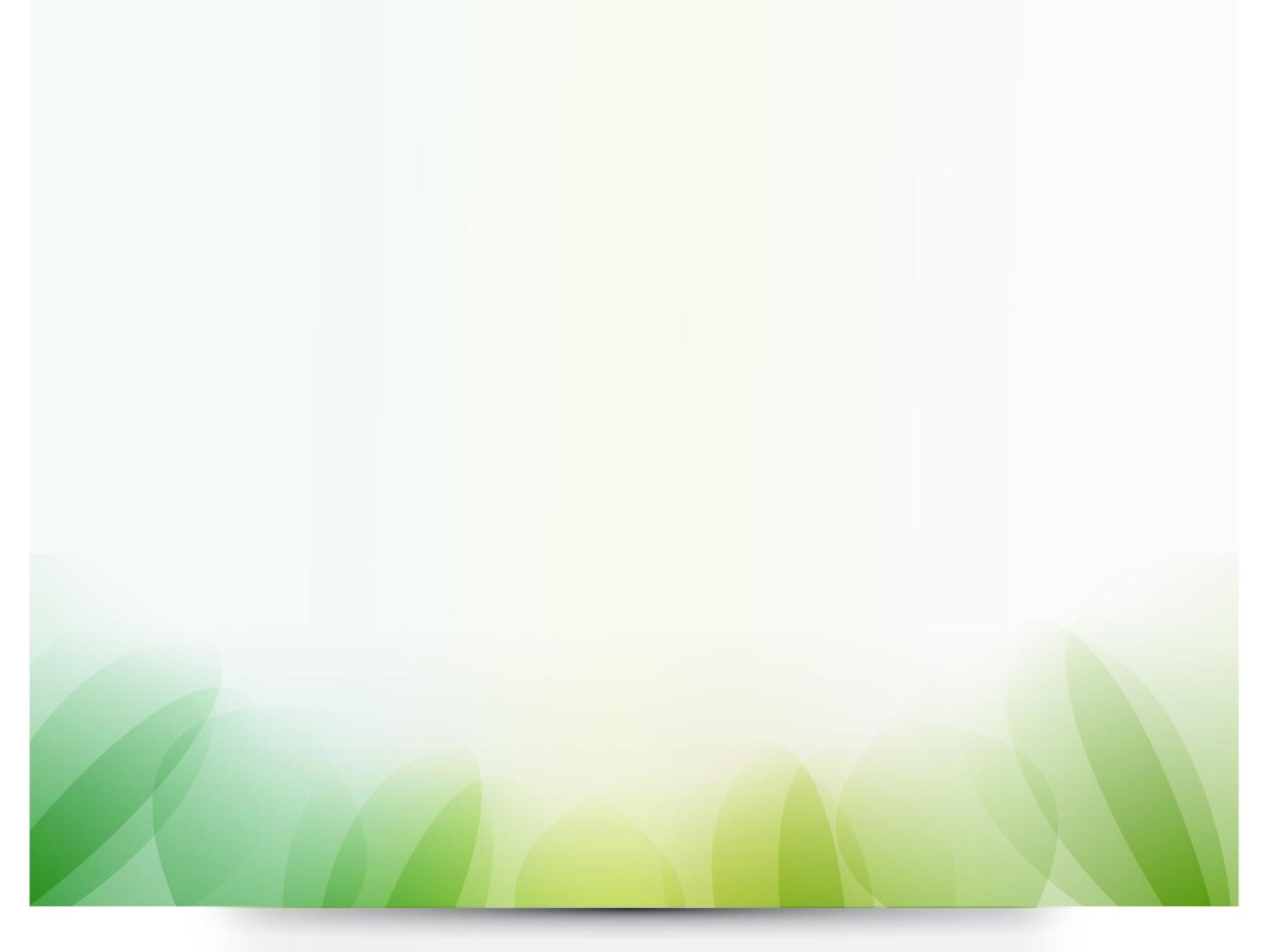 Сансевиерия(Щучий хвост)Щучий хвост Пошел в рост:Не в пруду, не в речке –На окне, у печки.
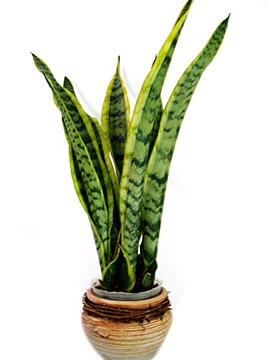 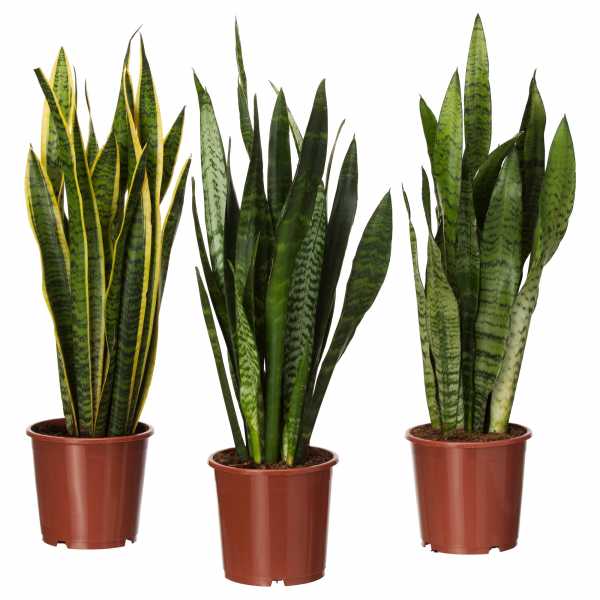 Сансевиерия(Щучий хвост)Щучий хвост Пошел в рост:Не в пруду, не в речке –На окне, у печки.
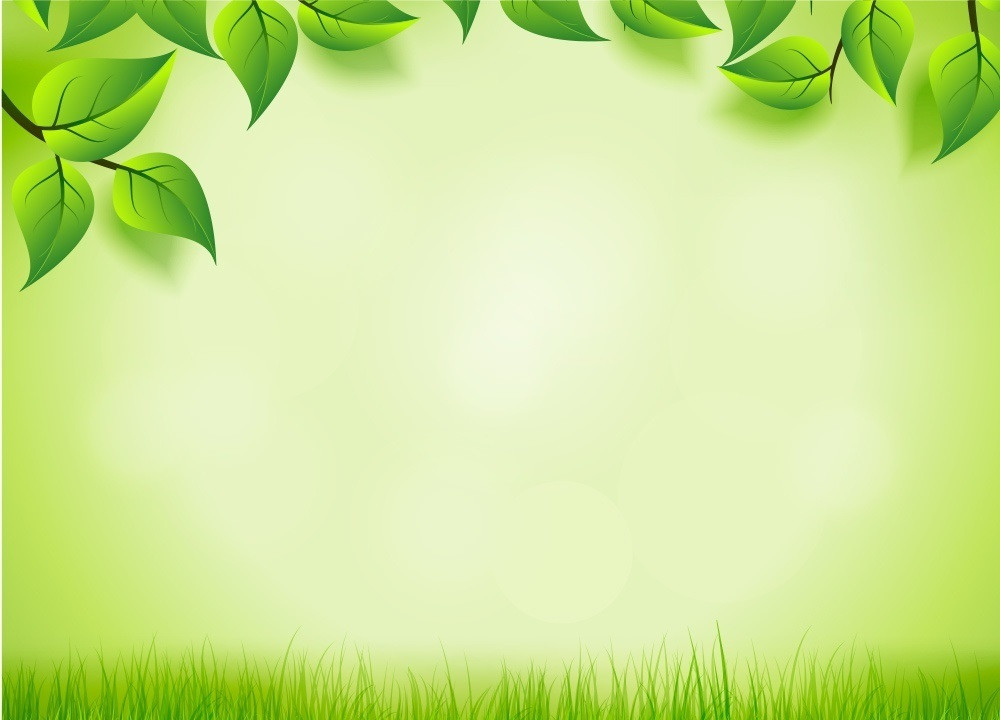 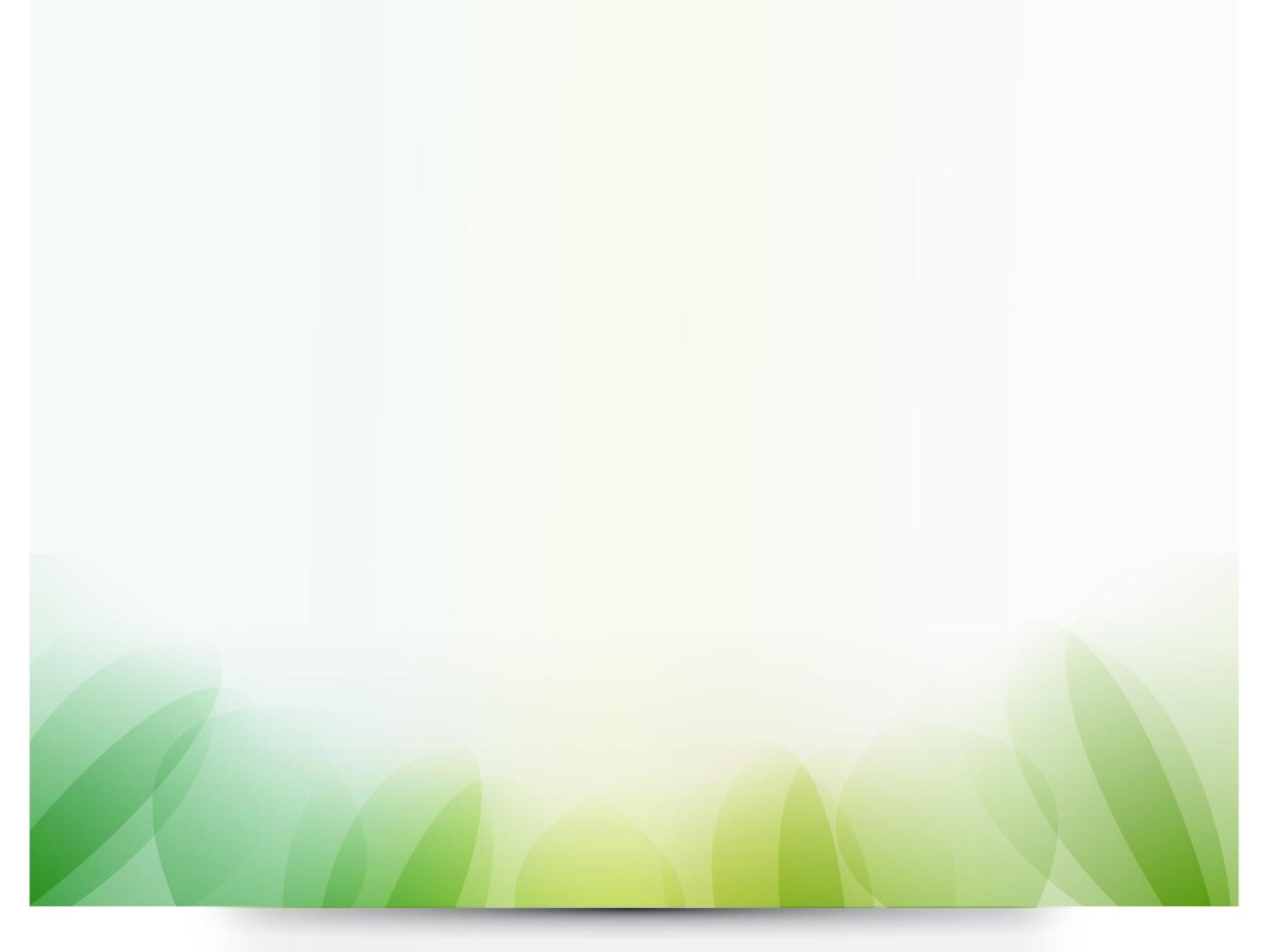 Сансевиерия(Щучий хвост)Щучий хвост Пошел в рост:Не в пруду, не в речке –На окне, у печки.
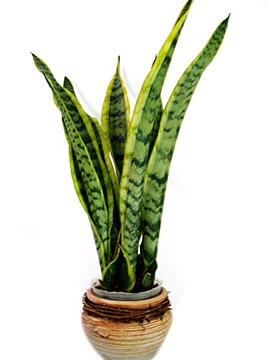 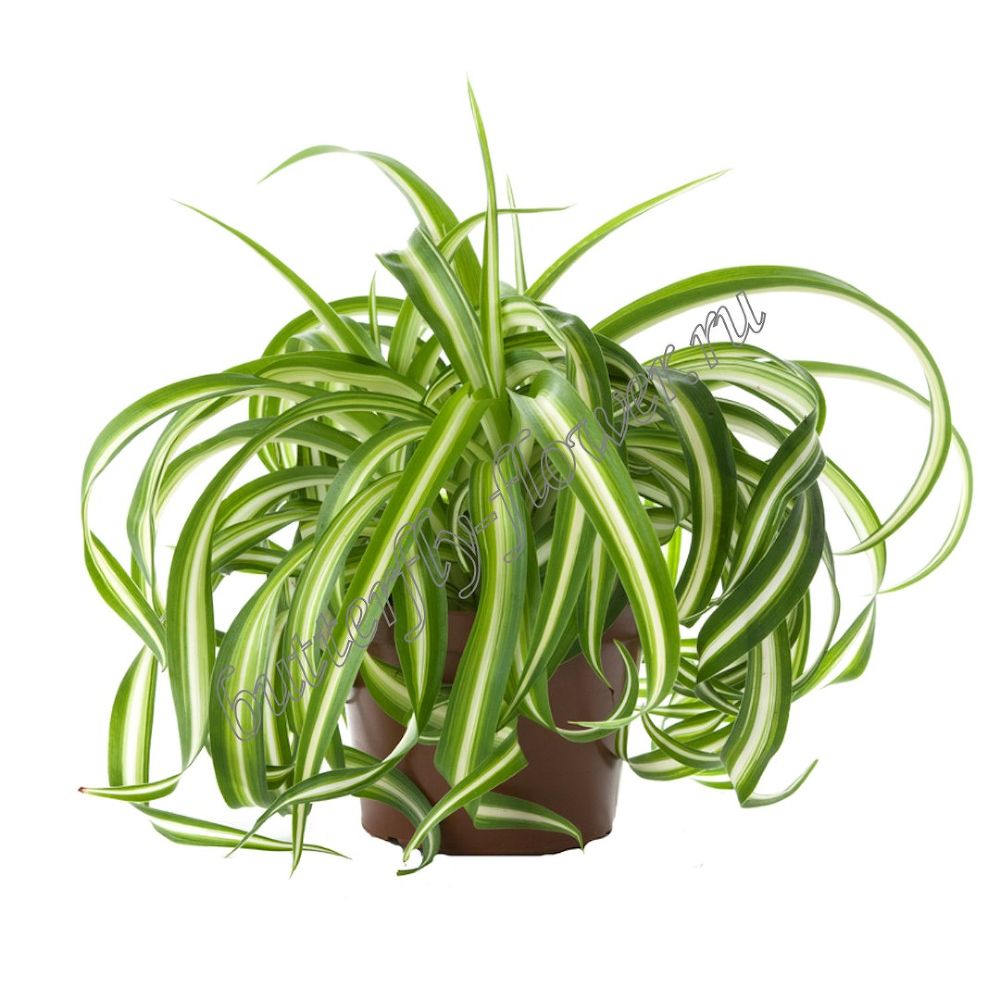 Хлорофитум
Своими  узкими листами
  Озеленю ваш дом,
И всех отдельными кустами  
  Я награжу потом.
 Своих детей очень люблю –
  Их при себе я сохраню.
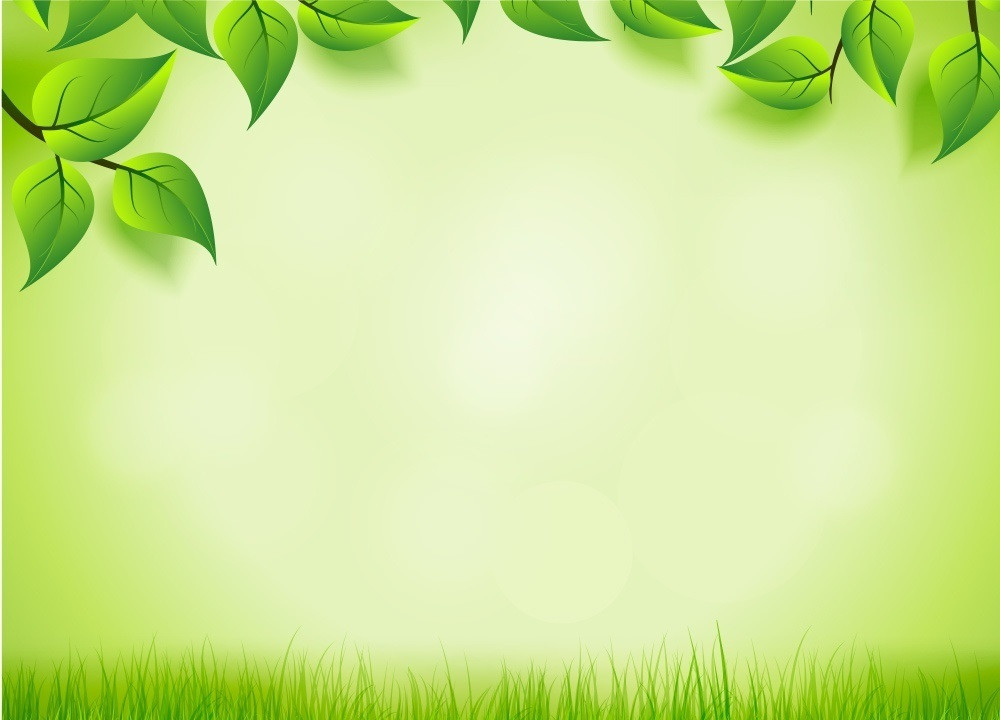 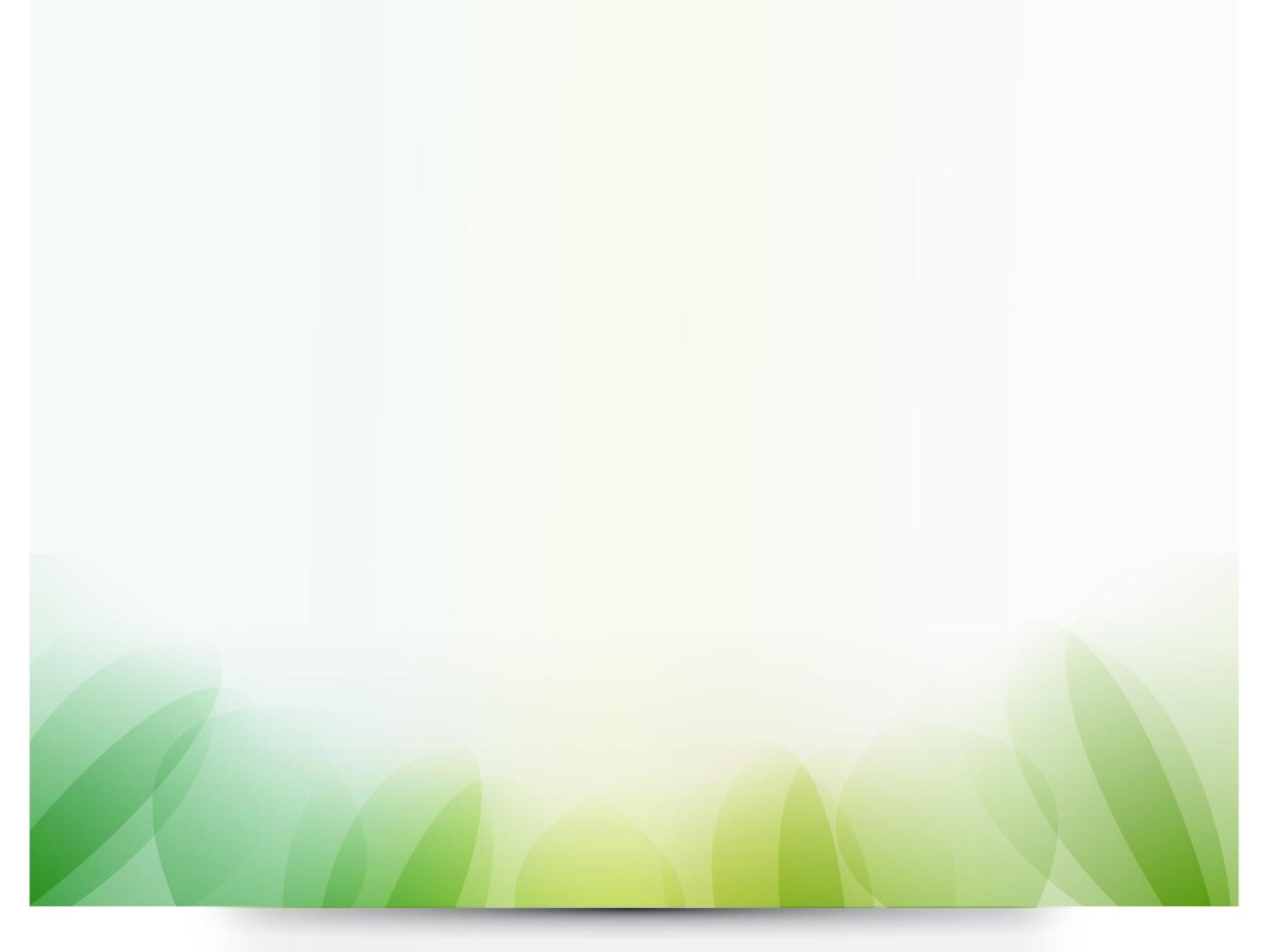 Сансевиерия(Щучий хвост)Щучий хвост Пошел в рост:Не в пруду, не в речке –На окне, у печки.
Бальзамин                     (Ванька мокрый)  

На  окне цветочков много, Только мокрый – он один: Мокрым Ванькой называют Всем известный бальзамин. Яйцевидной формы листья –  Лист блестящий,  В зубьях край. Влагу очень Ванька любит –  Так что, помни, поливай!
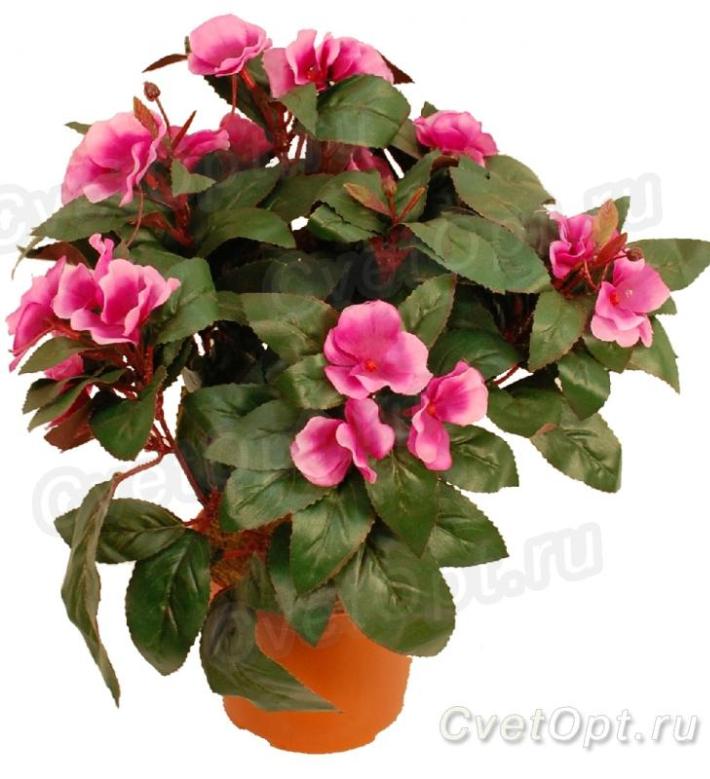 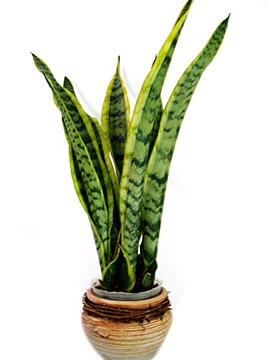 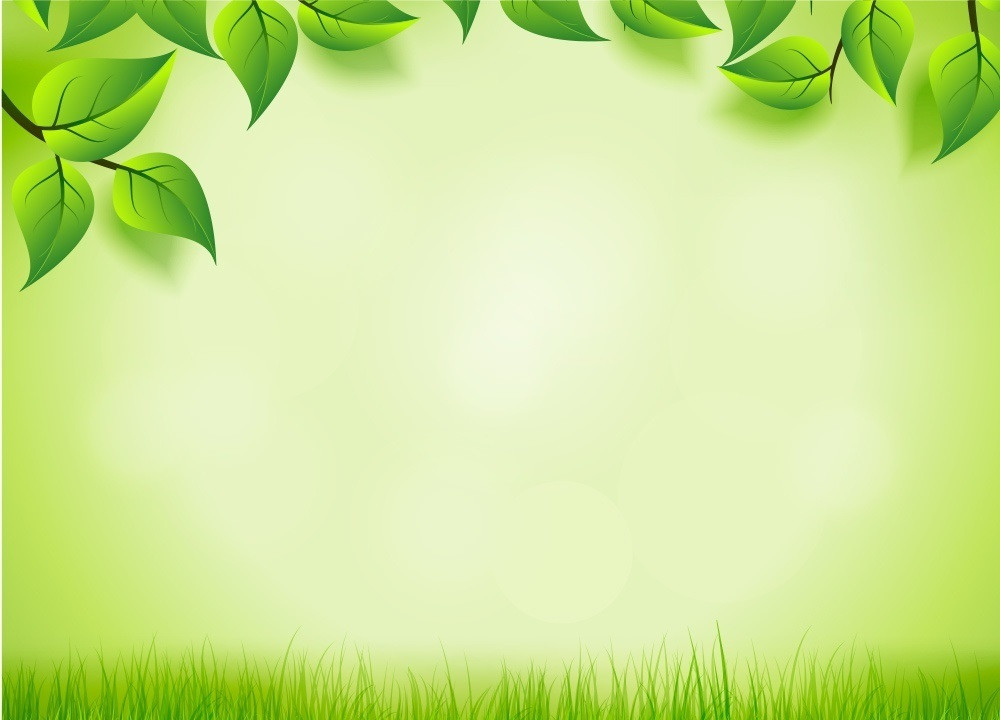 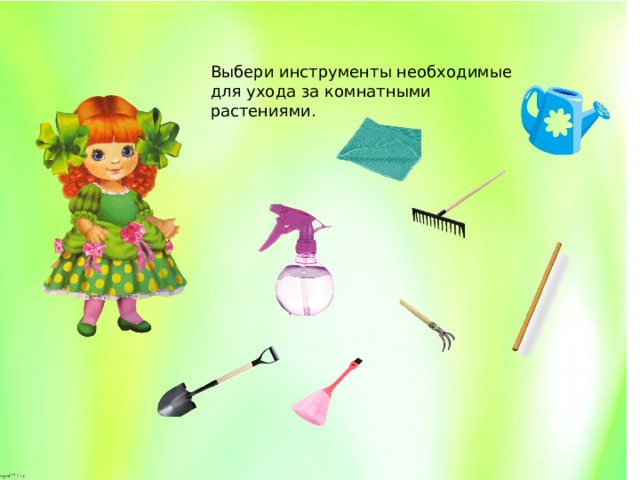 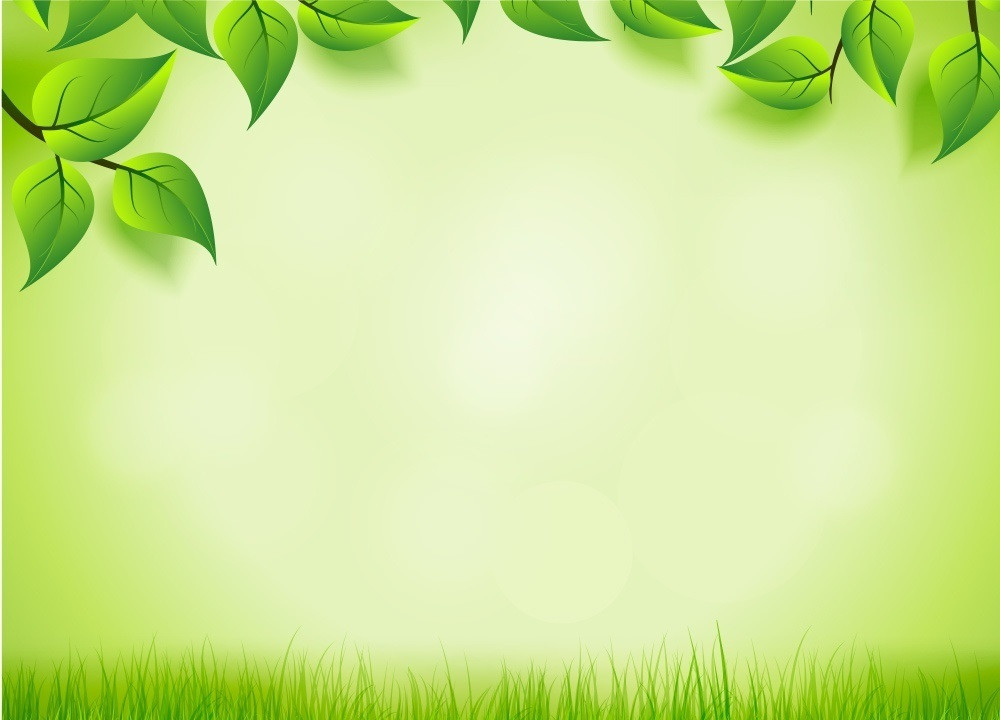 Цветочки. 
На окне моём цветочкиОчень весело живут.Распустились как-то сразу,То-то радостно мне глазу.
Обо всех о них забочусь,Поливаю строго в срок.
Разговариваю нежноС каждым я своим цветком.И они цветут безбрежно,Нежатся в тепле моём.
Хорошо моим цветочкамНа окне уютном жить,Жизнь давать другим росточкам,Радость в дом мой приносить!
                                   Людмила Галкина.
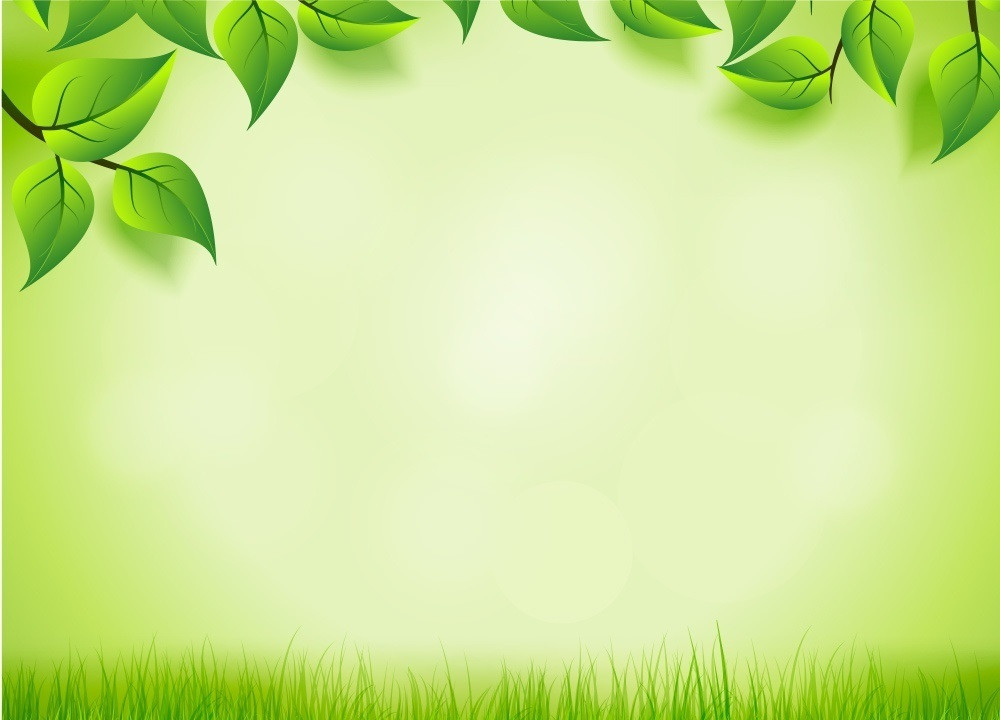 Спасибо за внимание